Spring Cleaning
Spring Cleaning
Using Create Lists to Find (and fix) DATA ENTRY Errors
Spring Cleaning
Thomas O’Connell, Mid-Hudson Library System
        toconnell@midhudson.org
	Innovative Users Group
	2016
Spring Cleaning
Mid-Hudson Library System
Spring Cleaning
Mid-Hudson Library System
66 member libraries
Spring Cleaning
Mid-Hudson Library System
66 member libraries
5 counties
Spring Cleaning
Mid-Hudson Library System
66 member libraries
5 counties
3.1 million items
Spring Cleaning
Mid-Hudson Library System
66 member libraries
5 counties
3.1 million items
300,000 patrons
Spring Cleaning
Shhhh…
Spring Cleaning
Shhhh… circulation is a little down
Spring Cleaning
Shhhh… circulation is a little down

“we are all in sales”
Spring Cleaning
Shhhh… circulation is a little down

“we are all in circulation”
Spring Cleaning
* To clean up our shared database
Spring Cleaning
* To clean up our shared database

* Not about embarrassing any library
Spring Cleaning
* To clean up our shared database

* Not about embarrassing any library

* How to find these errors..?
Spring Cleaning- Barcodes
What are we looking for?
Spring Cleaning- Barcodes
What are we looking for?

- inconsistencies

 - wrong data in data fields
Spring Cleaning- Barcodes
What are we looking for?

- inconsistencies
Spring Cleaning- Barcodes
What are we looking for?

- inconsistencies

Item Barcode matches ^[^3]
Spring Cleaning- Barcodes
What are we looking for?

- inconsistencies

Export the data…
Spring Cleaning - Barcodes
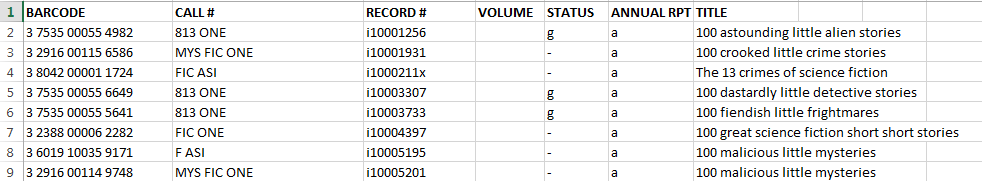 Spring Cleaning - Barcodes
What are we looking for?


Sort smallest to largest
Spring Cleaning - Barcodes
What are we looking for?


Sort smallest to largest
(most mistakes will be at beginning or end)
Spring Cleaning - Barcodes
What are we looking for?

Some are test records
Spring Cleaning - Barcodes
What are we looking for?

Some are test records
	(we can ignore those)
Spring Cleaning - Barcodes
What are we looking for?

Barcode is too short
Spring Cleaning - Barcodes
What are we looking for?

  Some patron barcodes
Spring Cleaning - Barcodes
What are we looking for?

 Patron barcodes 
	    & too short
Spring Cleaning - Barcodes
What are we looking for?

- wrong data in barcode field
Spring Cleaning - Barcodes
What are we looking for?

- wrong data in barcode field

ITEM BARCODE matches “[a-z]”
Spring Cleaning - Barcodes
What are we looking for?

- wrong data in barcode field
Spring Cleaning - Barcodes
What are we looking for?

- wrong data in barcode field
Spring Cleaning - Barcodes
What are we looking for?

- wrong data in barcode field
Call numbers as barcodes
Spring Cleaning - Barcodes
What are we looking for?

- wrong data in barcode field
Call numbers as barcodes

& so there is no call number
Spring Cleaning - Barcodes
What are we looking for?

- wrong data in barcode field
Call numbers as barcodes

& so there is no call number

Speaking of call numbers…
Spring Cleaning – Call Numbers
Try to think of things that might be ‘wrong’ with the call number-

Just get a list of records
Spring Cleaning – Call Numbers
Try to think of things that might be ‘wrong’ with the call number-

Just get a list of records
Perhaps for a section you know to need some care…
Spring Cleaning – Call Numbers
Try to think of things that might be ‘wrong’ with the call number-

Sort by call number-
Again, the ‘mistakes’ will be at the top or the bottom of the list
Spring Cleaning – Call Numbers
Try to think of things that might be ‘wrong’ with the call number-
Spring Cleaning – Call Numbers
Try to think of things that might be ‘wrong’ with the call number-

Search for Annual Report Code
Such as Adult Fiction
Spring Cleaning – Call Numbers
Try to think of things that might be ‘wrong’ with the call number-

 Inconsistencies…
Inconsistent FIC Call Numbers
Spring Cleaning – Call Numbers
Try to think of things that might be ‘wrong’ with the call number-

 Inconsistencies…
Inconsistent FIC Call Numbers
Spring Cleaning – Call Numbers
Try to think of things that might be ‘wrong’ with the call number-

 Inconsistencies…
Inconsistent FIC Call Numbers
(or none at all)
Spring Cleaning – Call Numbers
Try to think of things that might be ‘wrong’ with the call number-

Or inconsistencies…
Like Volume information where the call number should be.
Spring Cleaning – Call Numbers
Try to think of things that might be ‘wrong’ with the call number-

Perhaps, message information stored in the call number field.
Spring Cleaning – Call Numbers
Try to think of things that might be ‘wrong’ with the call number-

For instance, messages in the call number field
Spring Cleaning – Call Numbers
Try to think of things that might be ‘wrong’ with the call number-

Information in the call number may be correct -
Spring Cleaning – Call Numbers
Try to think of things that might be ‘wrong’ with the call number-

Information in the call number may be correct –
Make sure it is up to date
Spring Cleaning – Status
Try to think of where else we could find inconsistencies…

Status =  in transit
Spring Cleaning – Status
Try to think of where else we could find inconsistencies…

Status =  in transit
(or display or repair or …)
Spring Cleaning – Status
Try to think of where else we could find inconsistencies…

Status =  in transit

How long is a reasonable amount of time
Spring Cleaning – Status
Try to think of where else we could find inconsistencies…

Status =  in transit

How long is a reasonable amount of time

(hint, export the message)
Spring Cleaning – What else..?
What else could possible be ‘wrong’ in the database?
Spring Cleaning – What else..?
What else could possible be ‘wrong’ in the database?

Price -
Spring Cleaning – What else..?
What else could possible be ‘wrong’ in the database?

Price -
How about items with incorrect prices?
Spring Cleaning – Price
What else could possible be ‘wrong’ in the database?

Price -
How about items with incorrect prices?

Well, some books are expensive
Spring Cleaning – Price
What else could possible be ‘wrong’ in the database?

Price -
How about items with incorrect prices?

But not these…
Spring Cleaning – Price
What else could possible be ‘wrong’ in the database?

Price -
How about items with incorrect prices?

But not these… 
& not this expensive!
Spring Cleaning
Is it really that bad?
Spring Cleaning
Is it really that bad?
Well, yes & no
Spring Cleaning
Is it really that bad?
Well, yes & no
And Does it matter?
Spring Cleaning
Is it really that bad?
Well, yes & no
And Does it matter?
Yes, it does actually…
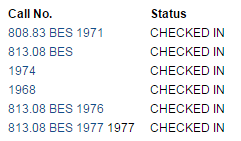 Spring Cleaning
Is it really that bad?
Well, yes & no
And Does it matter?
Yes, it does actually…
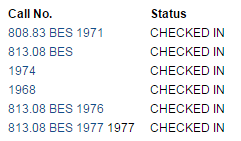 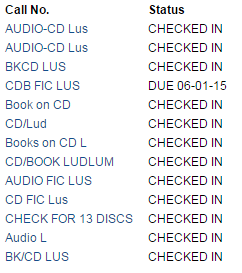 Spring Cleaning
Is it really that bad?
Well, yes & no
And Does it matter?
Yes, it does actually…
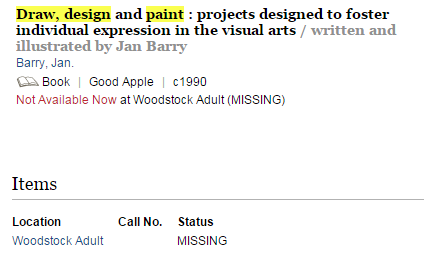 Spring Cleaning
Is it really that bad?
Well, yes & no
The problem data is in there, but it is not as bad as it seems.
Spring Cleaning
Is it really that bad?
Well, yes & no
The problem data is in there, but it is not as bad as it seems.

Don’t let yourself become mired in all this negativity -
Spring Cleaning
Is it really that bad?
Well, yes & no
The problem data is in there, but it is not as bad as it seems.

Don’t let yourself become mired in all this negativity –

Pause…
Spring Cleaning – Patron Records
We have looked at Item records, how about the patron records?
Spring Cleaning – Patron Records
We have looked at Item records, how about the patron records?

Patron barcodes?
Spring Cleaning – Patron Records
We have looked at Item records, how about the patron records?

Patron barcodes?
This was not bad, actually
Spring Cleaning – Patron Records
We have looked at Item records, how about the patron records?

Patron barcodes?
This was not bad, actually –	But a few issues
P BARCODE	lost2 6022 00011 2817
Spring Cleaning – Patron Records
We have looked at Item records, how about the patron records?

Patron barcodes?
This was not bad, actually –	But a few issues
P BARCODE	lost2 6022 00011 2817

P BARCODE	nogood28024000065332
Spring Cleaning – Patron Records
We have looked at Item records, how about the patron records?

Patron barcodes?
This was not bad, actually –	But a few issues
P BARCODE	lost2 6022 00011 2817

P BARCODE	nogood28024000065332

stolen2 2390 00038 2910do not honor
Spring Cleaning – Patron Records
We have looked at Item records, how about the patron records?

Patron barcodes?
Now, this one is not necessarily a bad idea – to indicate it stolen so it cannot be used by someone else
stolen2 2390 00038 2910do not honor
Spring Cleaning – Patron Records
We have looked at Item records, how about the patron records?

Patron barcodes?
Now, this one is not necessarily a bad idea – to indicate it stolen so it cannot be used by someone else

But it wont match any barcode in the database -
stolen2 2390 00038 2910do not honor
Spring Cleaning – Patron Records
We have looked at Item records, how about the patron records?

Patron barcodes?
And if scanned, will only bring up this
Spring Cleaning – Patron Records
We have looked at Item records, how about the patron records?

Patron barcodes?
Put STOLEN in the message field,
Spring Cleaning – Patron Records
We have looked at Item records, how about the patron records?

Patron barcodes?
Put STOLEN in the message field, that way it will ‘pop-up’ if someone tries to use the stolen card
Spring Cleaning – Patron Records
We have looked at Item records, how about the patron records?

Patron barcodes?
Lost Cards -
Spring Cleaning – Patron Records
We have looked at Item records, how about the patron records?

Patron barcodes?
Lost Cards – 
“Click on the old barcode and move the cursor to the beginning of the field and type LOST CARD”
LOST CARD 2 2380 00019 2351
Spring Cleaning – Patron Records
We have looked at Item records, how about the patron records?

Patron barcodes?
Lost Cards – 
“Click on the old barcode and move the cursor to the beginning of the field and type LOST CARD”
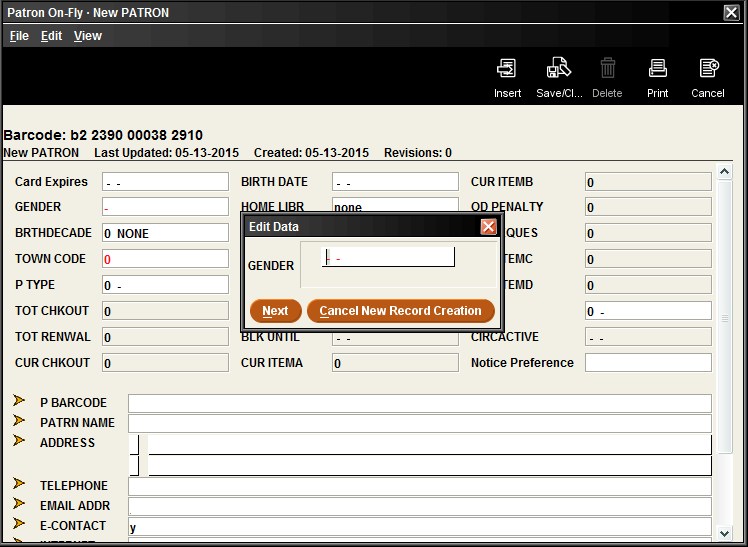 Spring Cleaning – Patron Records
We have looked at Item records, how about the patron records?

Patron barcodes?
Lost Cards – 
If you put the LOST CARD indication at the end of the barcode instead…
Spring Cleaning – Patron Records
We have looked at Item records, how about the patron records?

Expired cards?
Spring Cleaning – Patron Records
We have looked at Item records, how about the patron records?

Expired cards?
Currently 39,253 in the database
Spring Cleaning – Patron Records
We have looked at Item records, how about the patron records?

Expired cards?
Currently 39,253 in the database
In certain ways, these records are costing you money…
Spring Cleaning – Patron Records
We have looked at Item records, how about the patron records?

Contact preference?
Spring Cleaning – Patron Records
We have looked at Item records, how about the patron records?

Contact preference?
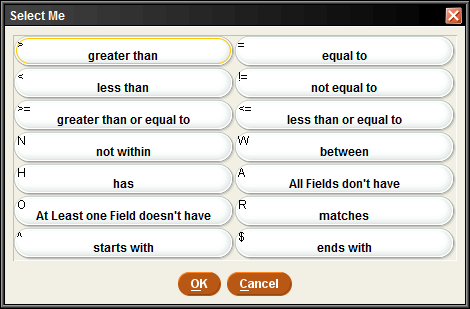 Spring Cleaning – Patron Records
We have looked at Item records, how about the patron records?

Contact preference?
500+ in the database
Spring Cleaning – Patron Records
We have looked at Item records, how about the patron records?

Contact preference?
Most are missing email address
Spring Cleaning – Patron Records
We have looked at Item records, how about the patron records?

Contact preference?
Some barcodes in email field
Spring Cleaning – Patron Records
We have looked at Item records, how about the patron records?

Contact preference?
Some not formatted correctly
Spring Cleaning – Patron Records
We have looked at Item records, how about the patron records?

Contact preference?
And then this…
Spring Cleaning – Patron Records
We have looked at Item records, how about the patron records?

Contact preference?
And then this…
Spring Cleaning – where to go from here?
Now what?
Spring Cleaning – where to go from here?
Now what?

I would love this presentation to be obsolete
Spring Cleaning – where to go from here?
Now what?

I would love this presentation to be obsolete 

Most important is to know your collection
Spring Cleaning – where to go from here?
Now what?

I would love this presentation to be obsolete 

Most important is to know your collection

And start searching…
Spring Cleaning
Questions ?
Spring Cleaning
Thank you…